Figure 4. Delayed habituation in an inescapable open field in Maoa-KO mice. Distance traveled in the entire ...
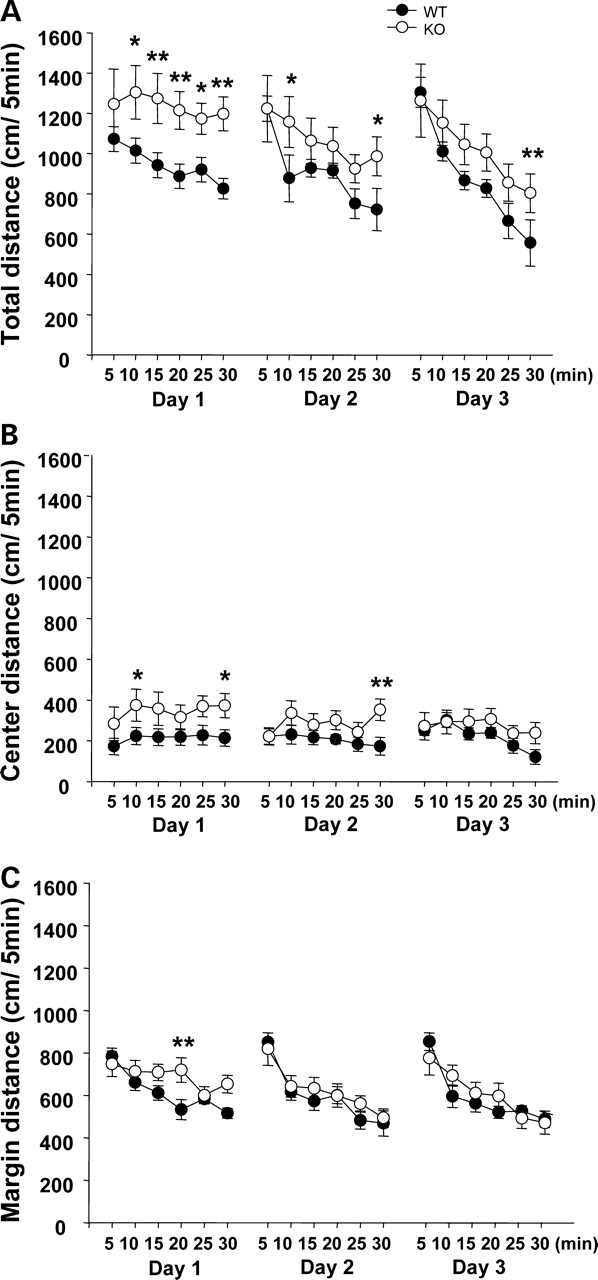 Hum Mol Genet, Volume 15, Issue 18, 15 September 2006, Pages 2721–2731, https://doi.org/10.1093/hmg/ddl206
The content of this slide may be subject to copyright: please see the slide notes for details.
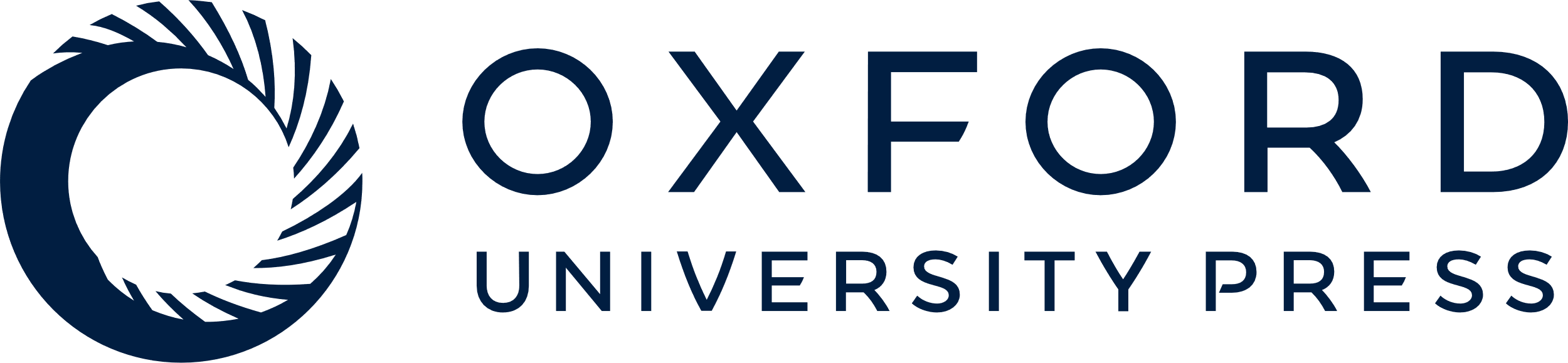 [Speaker Notes: Figure 4. Delayed habituation in an inescapable open field in Maoa-KO mice. Distance traveled in the entire 676 cm2 field (A), in the center area (B) and in the margin area (C) is shown. Data are expressed as mean±SEM. * and ** indicate P<0.05 and P<0.01 (Newman–Keuls post hoc test). WT, n=10; Maoa-KO, n=9.


Unless provided in the caption above, the following copyright applies to the content of this slide: © The Author 2006. Published by Oxford University Press. All rights reserved. For Permissions, please email: journals.permissions@oxfordjournals.org]
Figure 3. Normal saccharin preference and quinine avoidance in Maoa-KO mice. Data are expressed as mean±SEM. Saccharin, ...
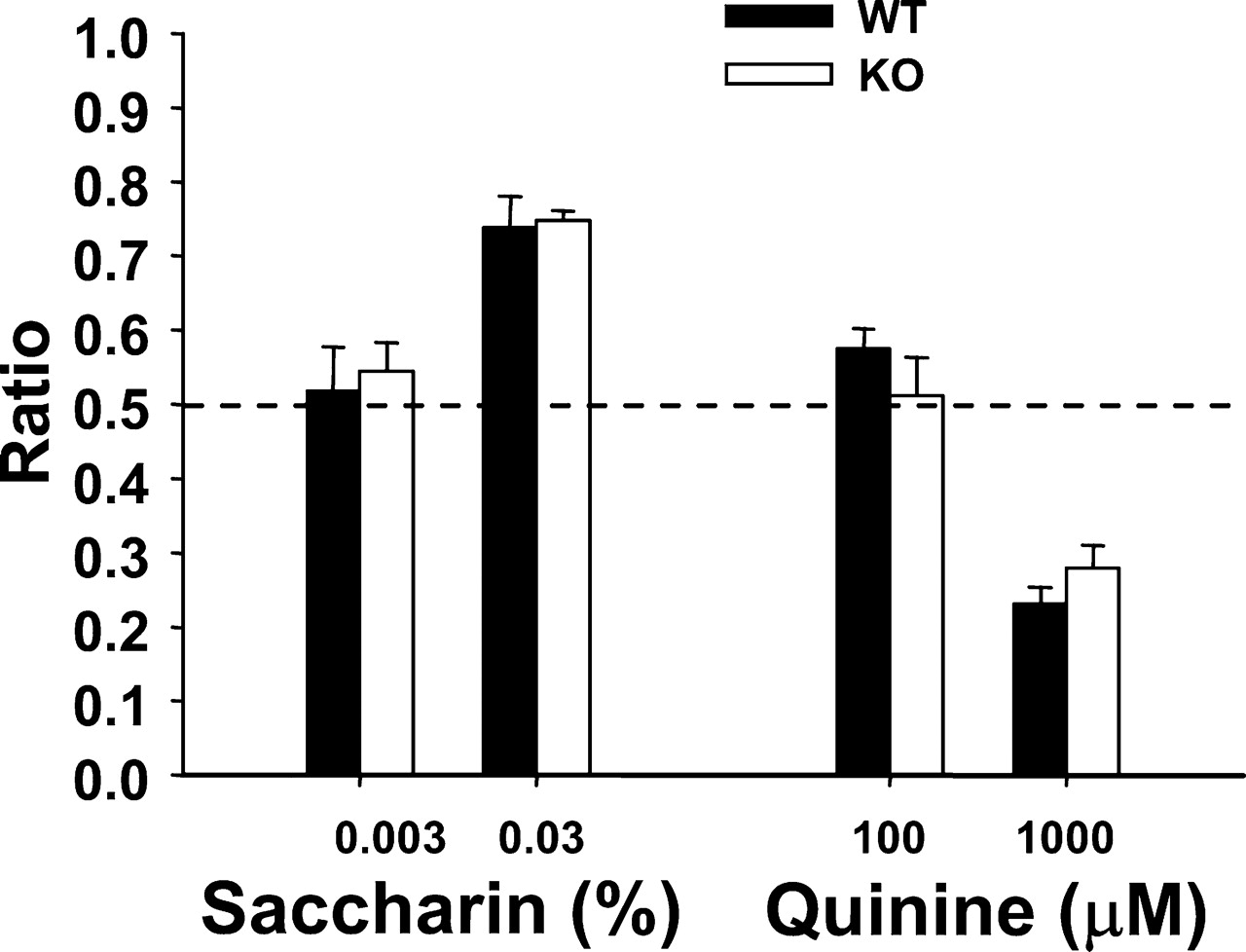 Hum Mol Genet, Volume 15, Issue 18, 15 September 2006, Pages 2721–2731, https://doi.org/10.1093/hmg/ddl206
The content of this slide may be subject to copyright: please see the slide notes for details.
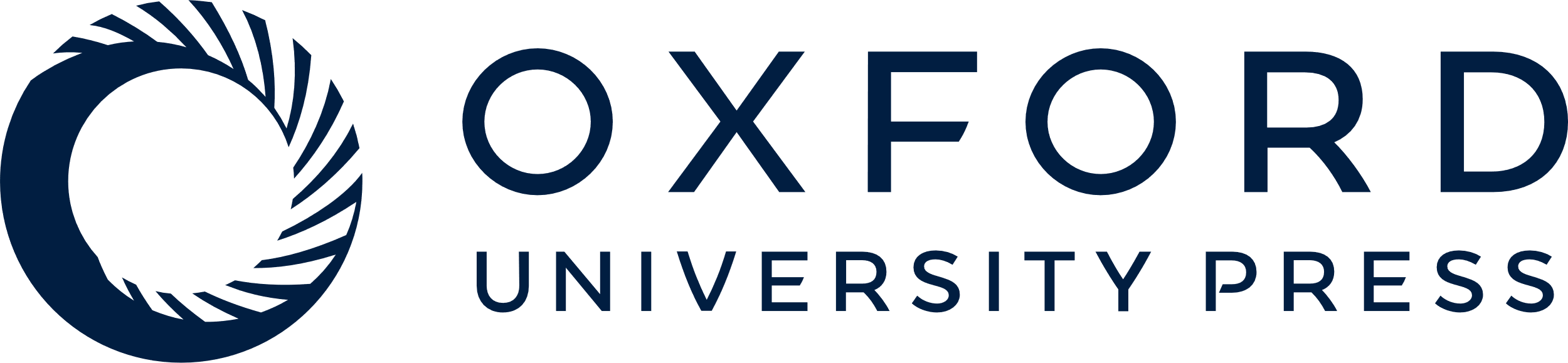 [Speaker Notes: Figure 3. Normal saccharin preference and quinine avoidance in Maoa-KO mice. Data are expressed as mean±SEM. Saccharin, 0.003% (30 µg/ml): WT, n=10, KO, n=9; 0.03% (300 µg/ml): WT, n=6, KO, n=6; quinine, 100 µm: WT, n=10, KO, n=10; 1000 µm: WT, n=6, KO, n=6. Ratios higher and lower than 0.5 indicate preference and avoidance, respectively.


Unless provided in the caption above, the following copyright applies to the content of this slide: © The Author 2006. Published by Oxford University Press. All rights reserved. For Permissions, please email: journals.permissions@oxfordjournals.org]
Figure 2. Attenuated nicotine preference (A) and intake (B) in Maoa-KO mice. (A) The ratio was calculated by dividing ...
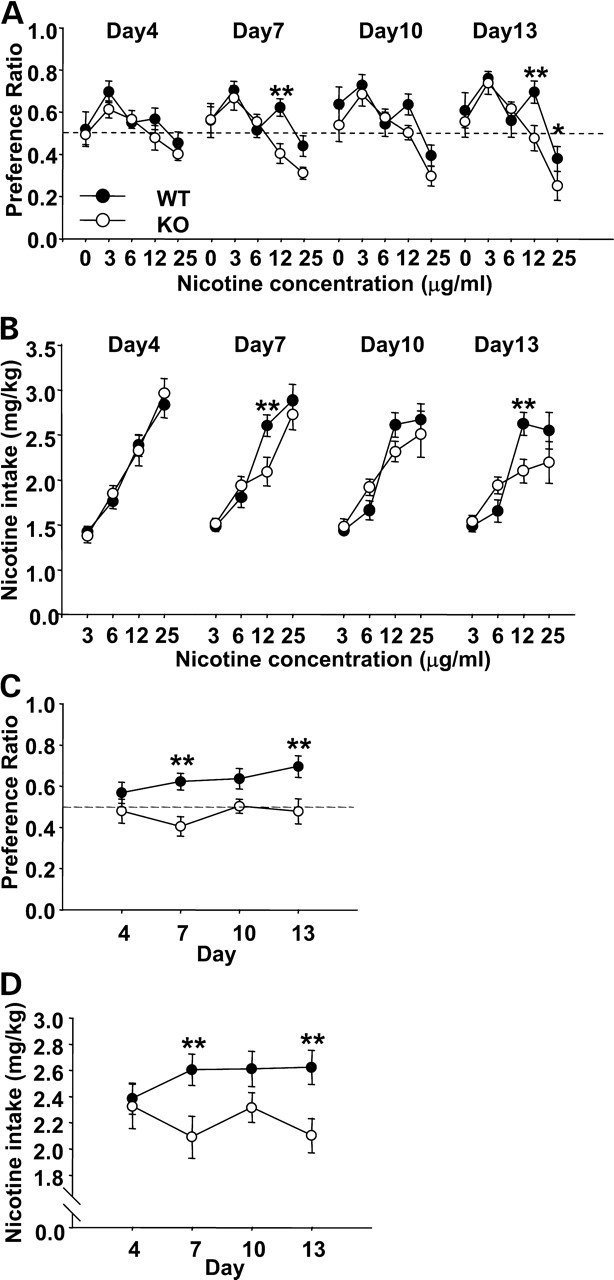 Hum Mol Genet, Volume 15, Issue 18, 15 September 2006, Pages 2721–2731, https://doi.org/10.1093/hmg/ddl206
The content of this slide may be subject to copyright: please see the slide notes for details.
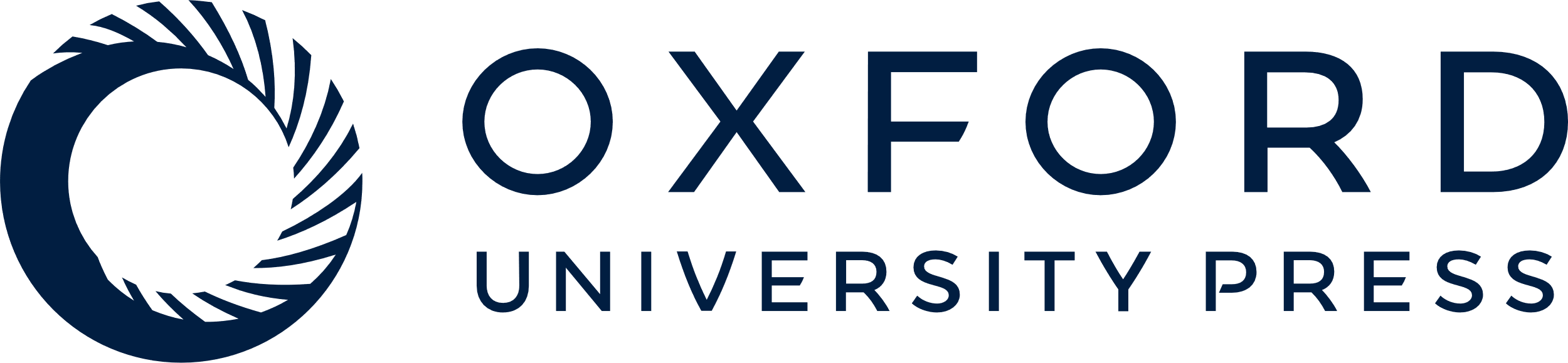 [Speaker Notes: Figure 2. Attenuated nicotine preference (A) and intake (B) in Maoa-KO mice. (A) The ratio was calculated by dividing the amount of nicotine solution intake by the total fluid intake (water and nicotine solution) for each recording period. (B) The amount of nicotine intake, expressed as square-root values of milligram/kilogram over each 3-day period. Daily change in nicotine preference (C) and intake (D) at 12.5 µg/ml. Data are expressed as mean±SEM. Ratios higher and lower than 0.5 in (A) and (C) indicate that mice preferred and avoided nicotine solution, respectively, as compared with water. Asterisks indicate a statistically significant difference between WT littermates and Maoa-KO mice at 5% (*) and 1% (**), as determined by Newman–Keuls post hoc tests. 0.0 µg/ml: WT, n=9 and KO, n=8; 3.125 µg/ml: WT, n=7, KO, n=6; 6.25 µg/ml: WT, n=9, KO, n=10; 12.5 µg/ml: WT, n=10, KO, n=10; 25.0 µg/ml: WT, n=12, KO, n=10.


Unless provided in the caption above, the following copyright applies to the content of this slide: © The Author 2006. Published by Oxford University Press. All rights reserved. For Permissions, please email: journals.permissions@oxfordjournals.org]
Figure 1. Nicotine-induced CPP in WT littermates and CPA in Maoa-KO mice. Time spent in a nicotine-paired compartment ...
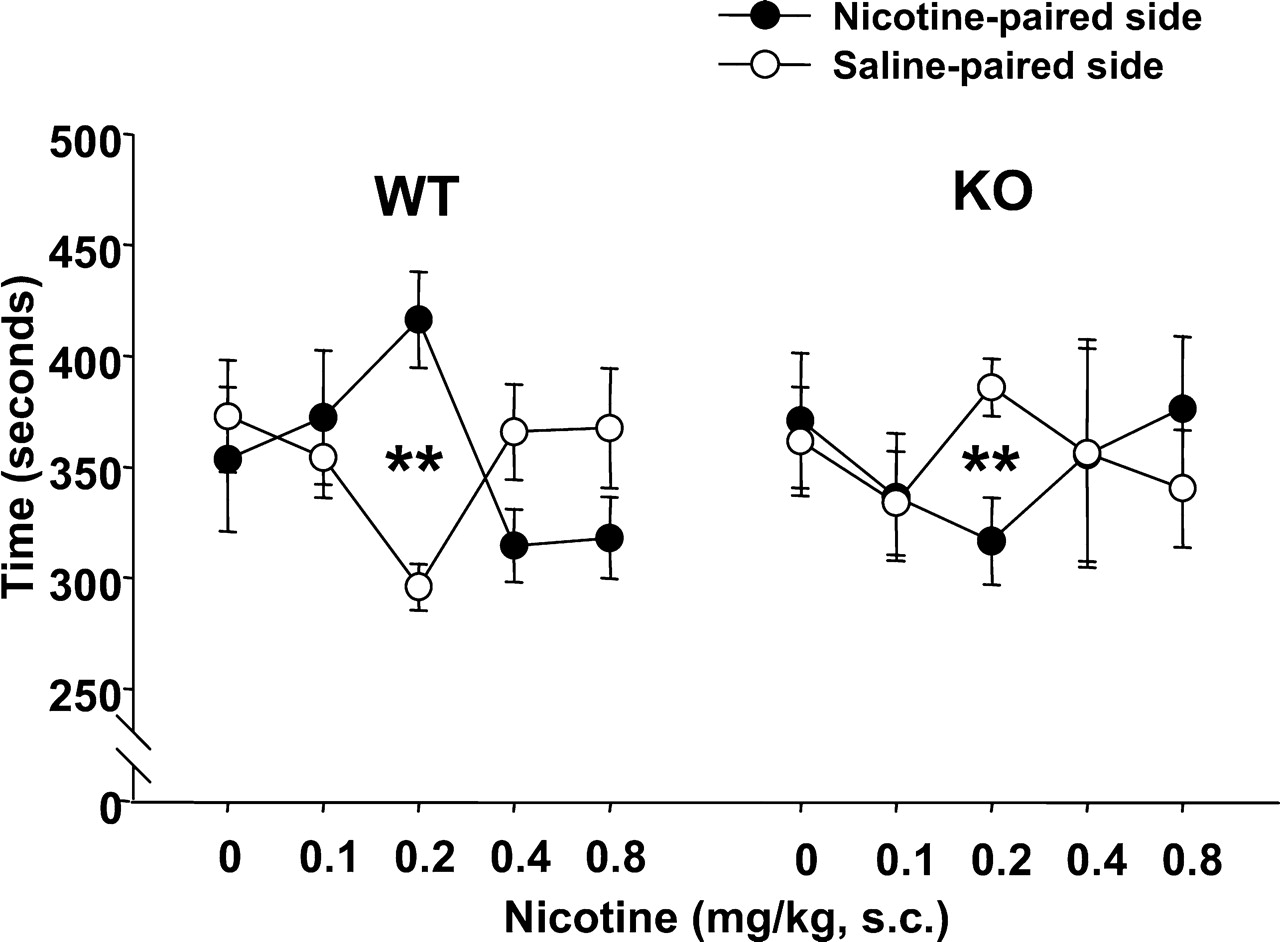 Hum Mol Genet, Volume 15, Issue 18, 15 September 2006, Pages 2721–2731, https://doi.org/10.1093/hmg/ddl206
The content of this slide may be subject to copyright: please see the slide notes for details.
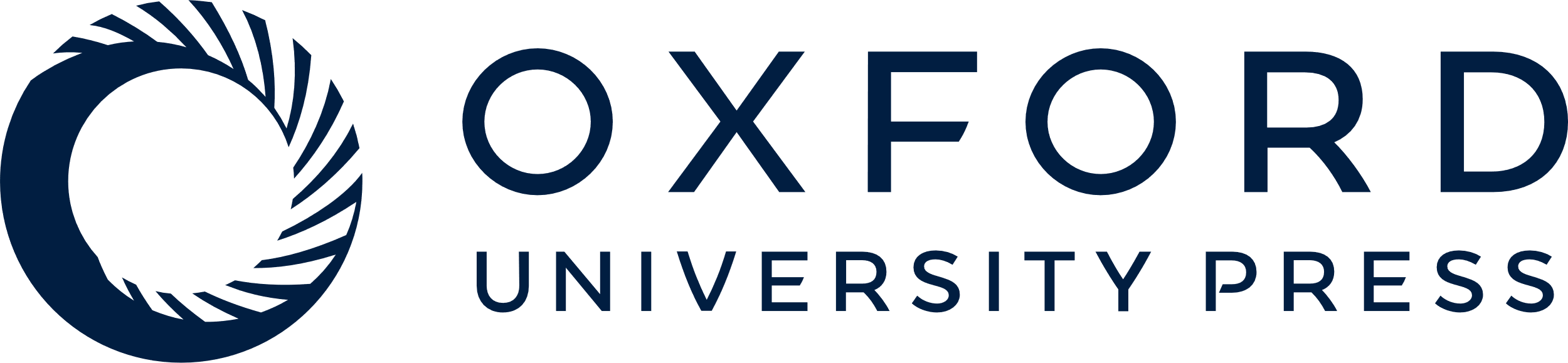 [Speaker Notes: Figure 1. Nicotine-induced CPP in WT littermates and CPA in Maoa-KO mice. Time spent in a nicotine-paired compartment and a saline-paired compartment is plotted against nicotine dose. Data are expressed as mean±SEM. Asterisks indicate a statistically significant difference in time between the two compartments at 1% (**), as determined with the Newman–Keuls post hoc test. 0 mg/kg: WT, n=8, KO, n=6; 0.1 mg/kg: WT, n=10, KO, n=6; 0.2 mg/kg: WT, n=15, KO, n=6; 0.4 mg/kg: WT, n=10, KO, n=8; 0.8 mg/kg: WT, n=10, KO, n=5.


Unless provided in the caption above, the following copyright applies to the content of this slide: © The Author 2006. Published by Oxford University Press. All rights reserved. For Permissions, please email: journals.permissions@oxfordjournals.org]
Figure 5. Normal preference for a novel home cage over a habituated home cage in Maoa-KO mice. Data are expressed as ...
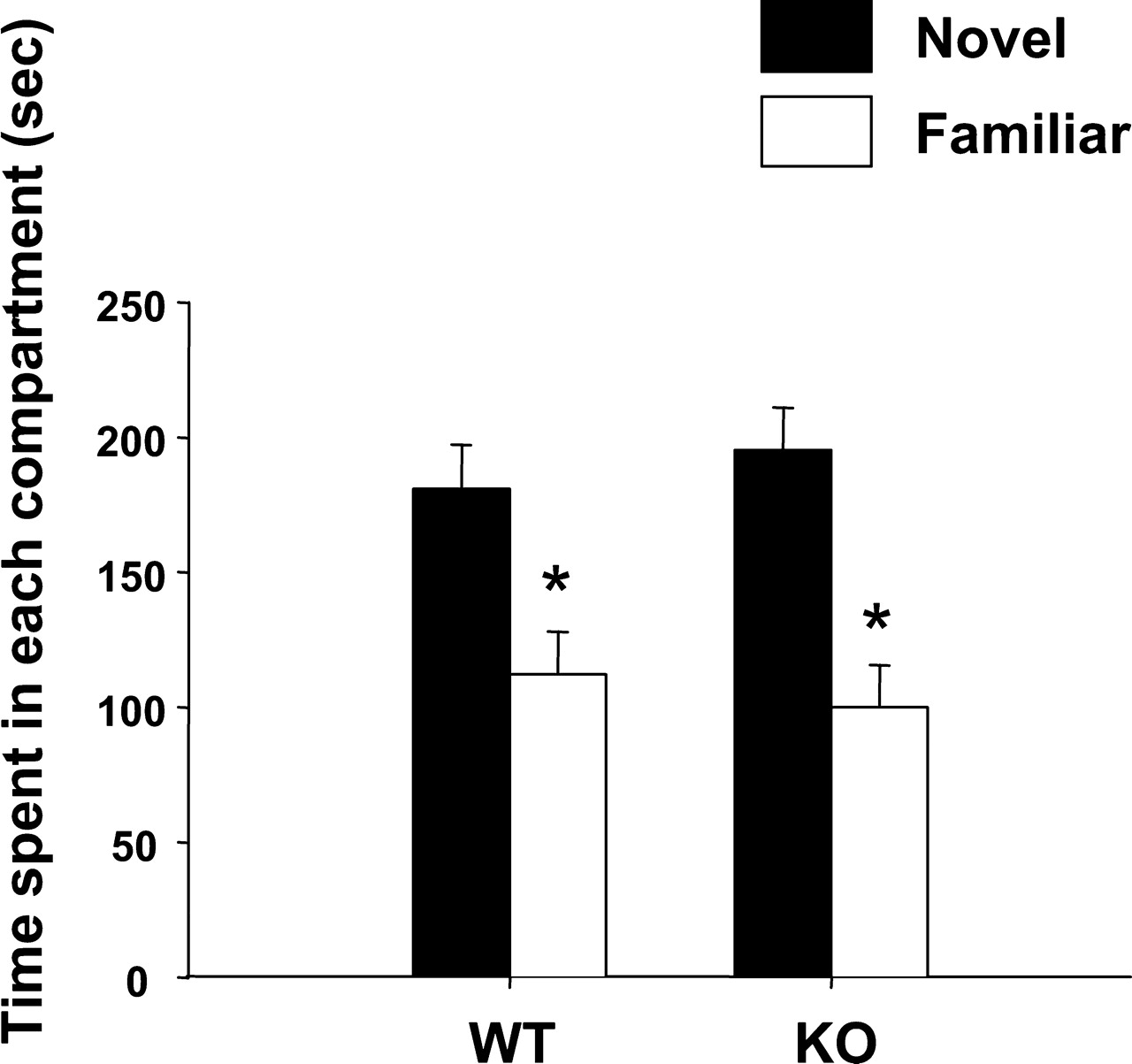 Hum Mol Genet, Volume 15, Issue 18, 15 September 2006, Pages 2721–2731, https://doi.org/10.1093/hmg/ddl206
The content of this slide may be subject to copyright: please see the slide notes for details.
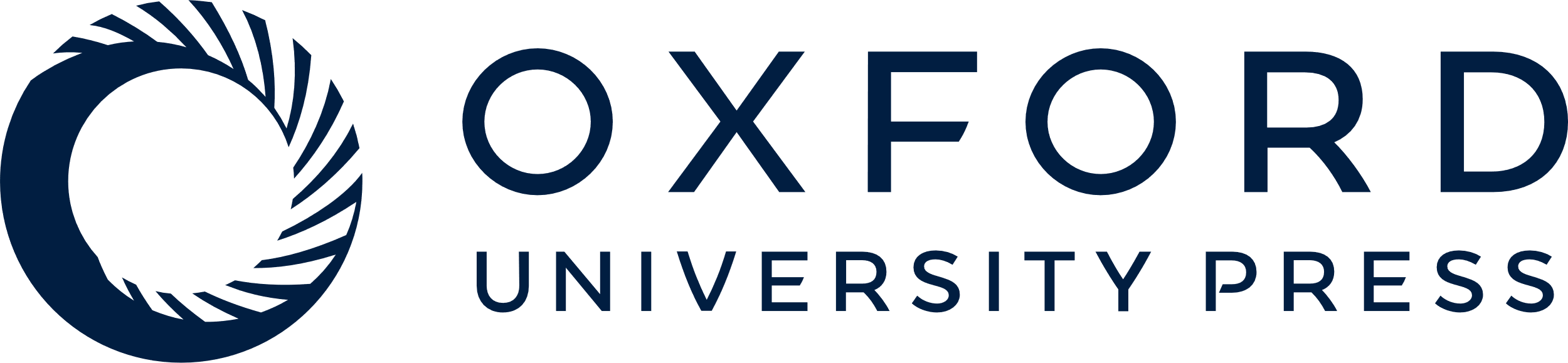 [Speaker Notes: Figure 5. Normal preference for a novel home cage over a habituated home cage in Maoa-KO mice. Data are expressed as mean±SEM. Asterisks indicate a statistically significant difference in time spent in the novel and habituated (i.e. familiar) home cages, as determined with the Newman–Keuls post hoc test. WT littermates, n=21; Maoa-KO, n=18.


Unless provided in the caption above, the following copyright applies to the content of this slide: © The Author 2006. Published by Oxford University Press. All rights reserved. For Permissions, please email: journals.permissions@oxfordjournals.org]